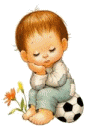 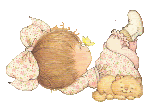 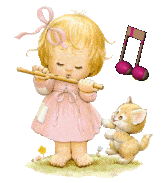 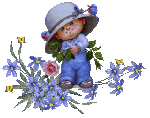 Профессии детского сада
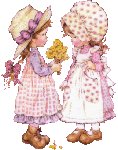 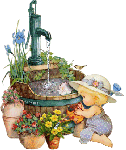 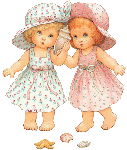 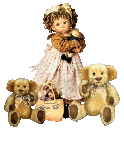 «Великая радость — работа. 
Все счастье земли — за трудом!»
Валерий Яковлевич Брюсов
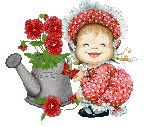 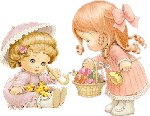 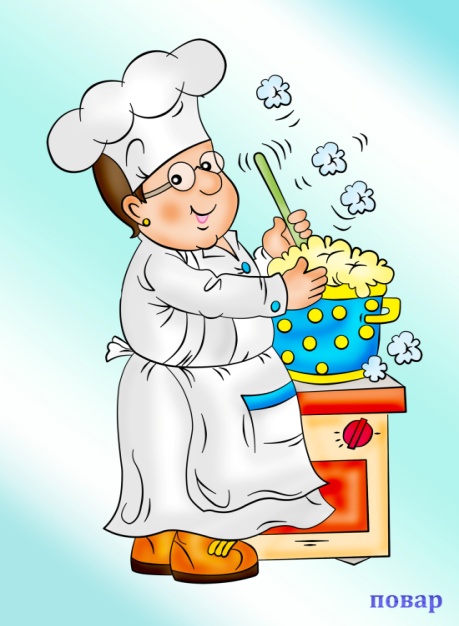 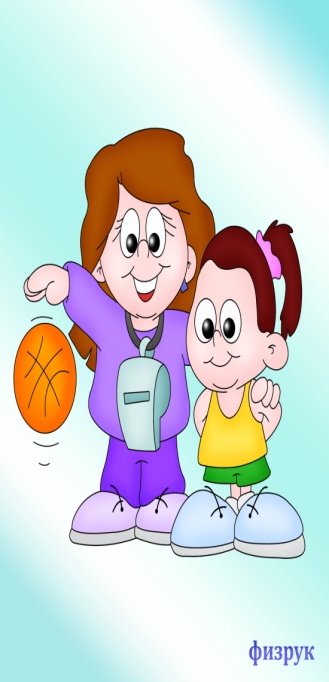 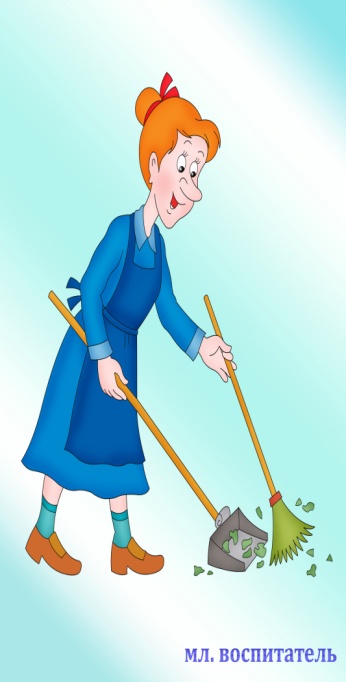 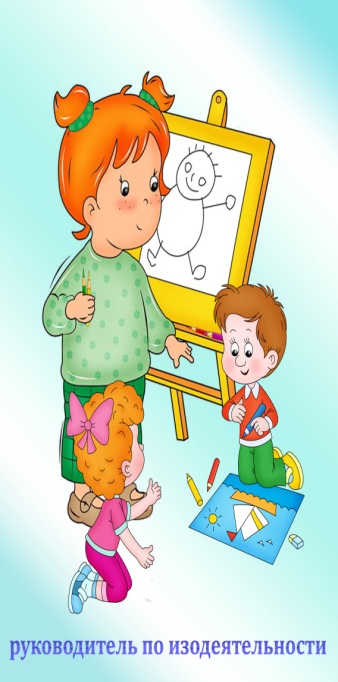 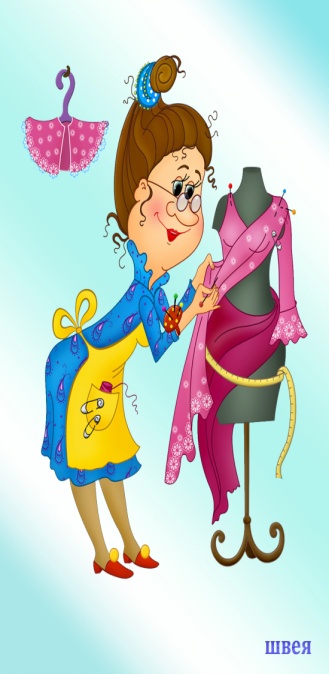 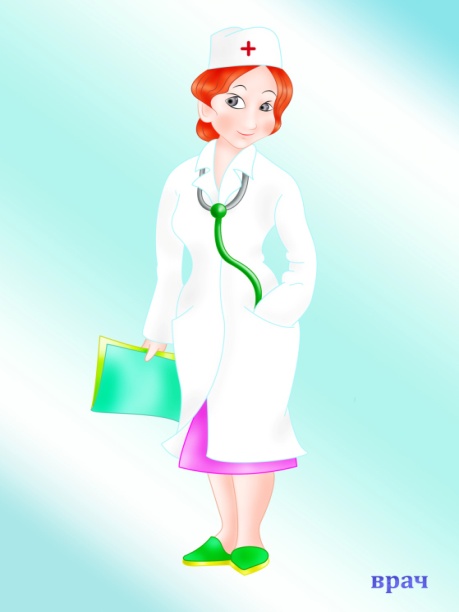 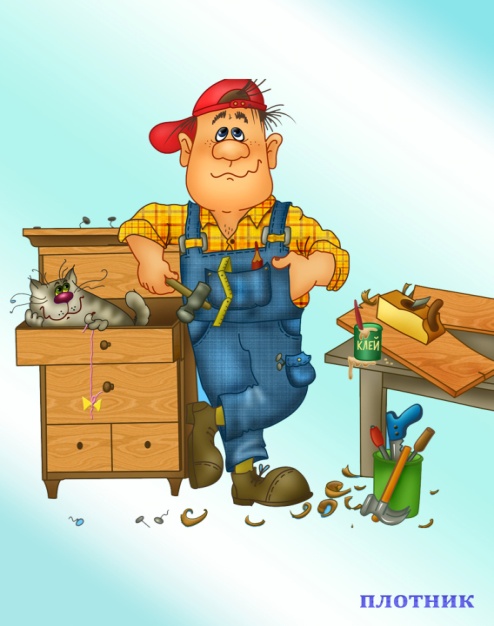 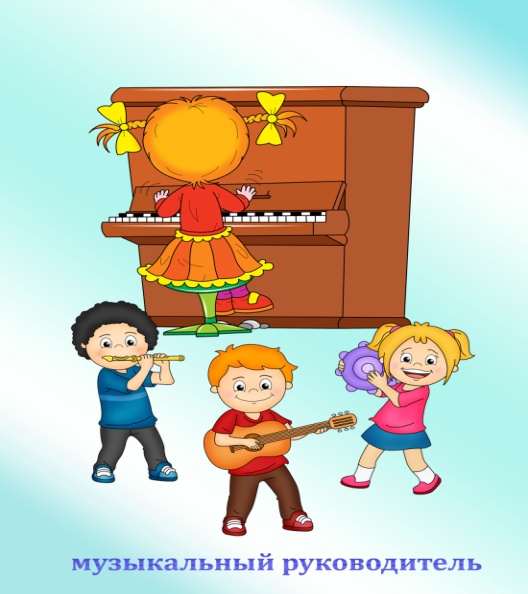 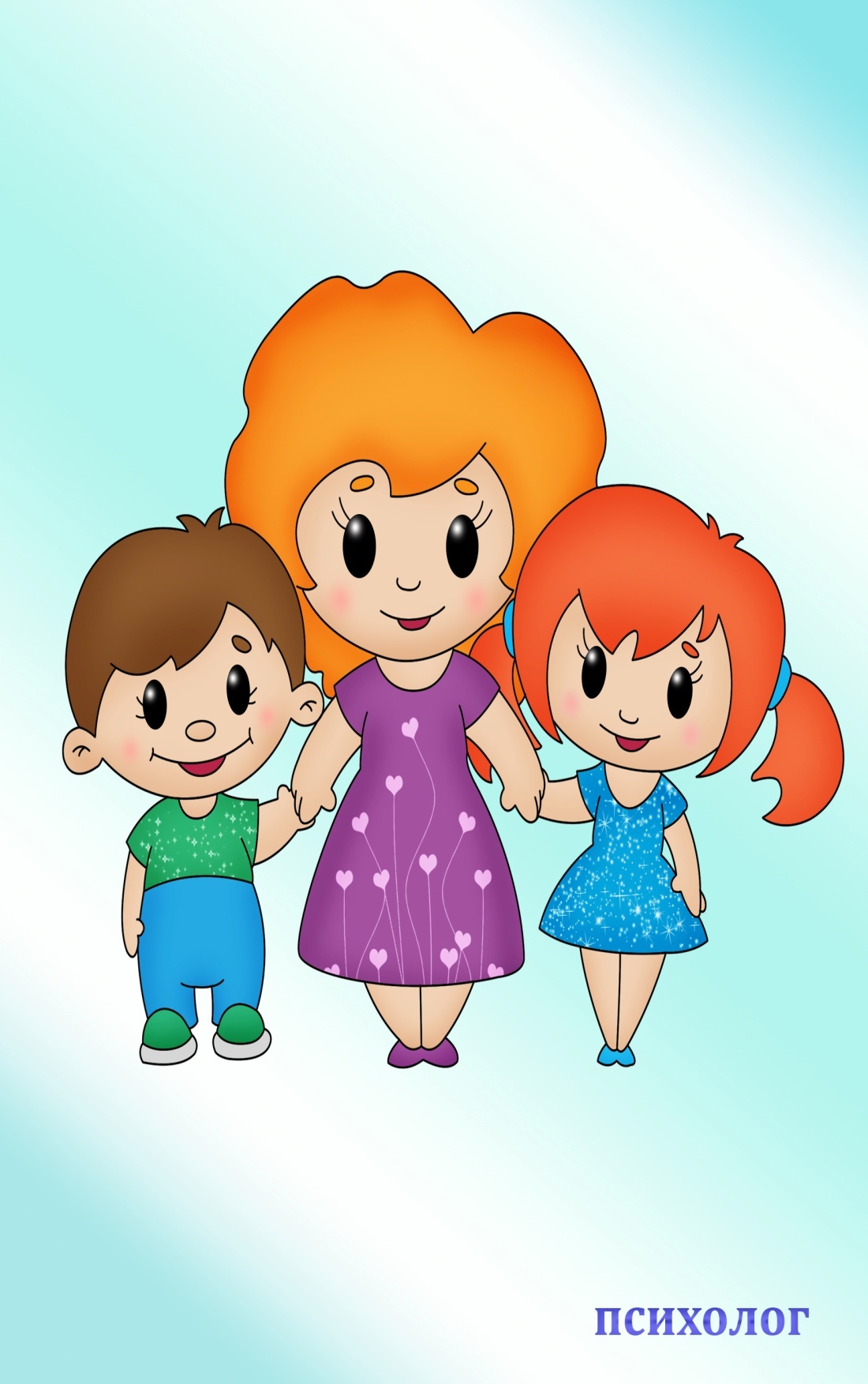 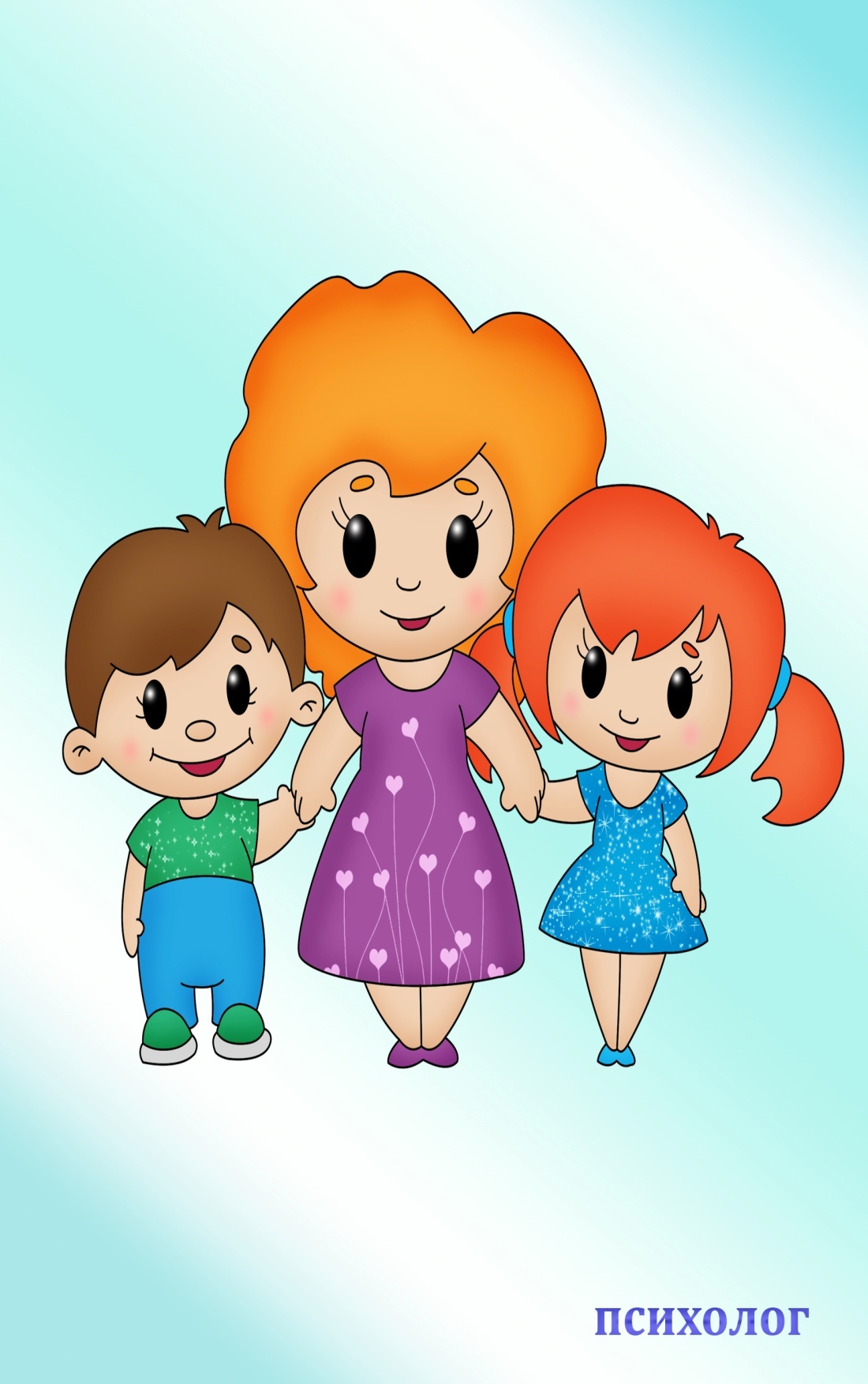 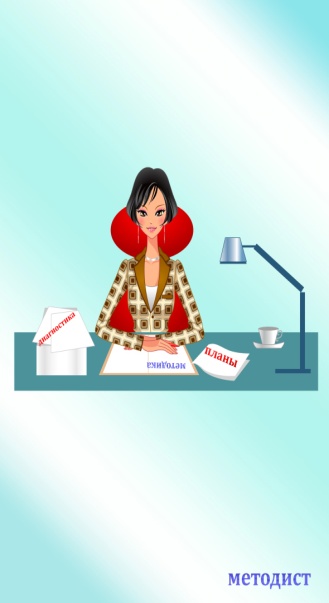 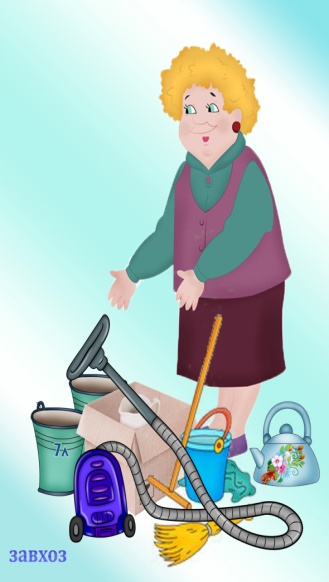 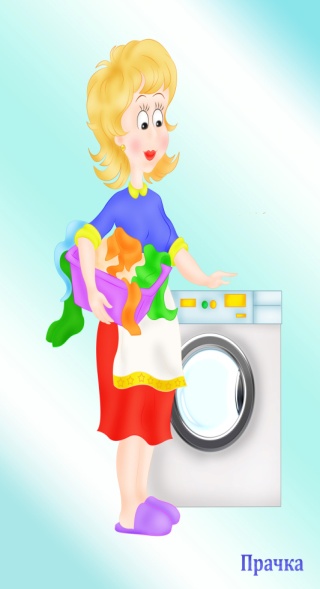 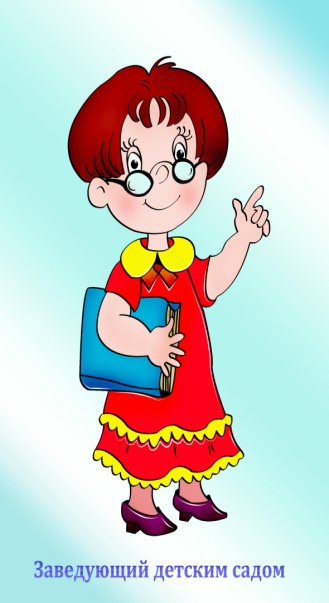 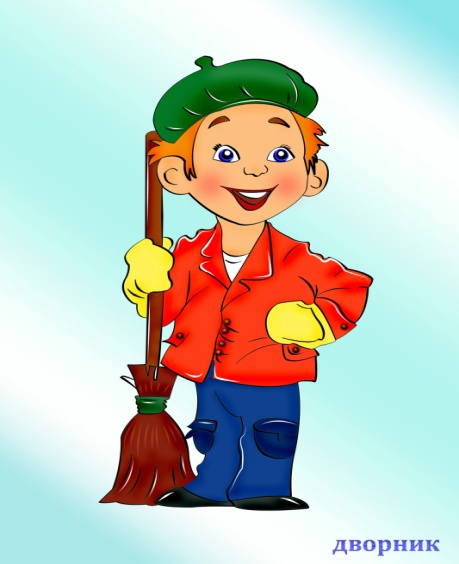 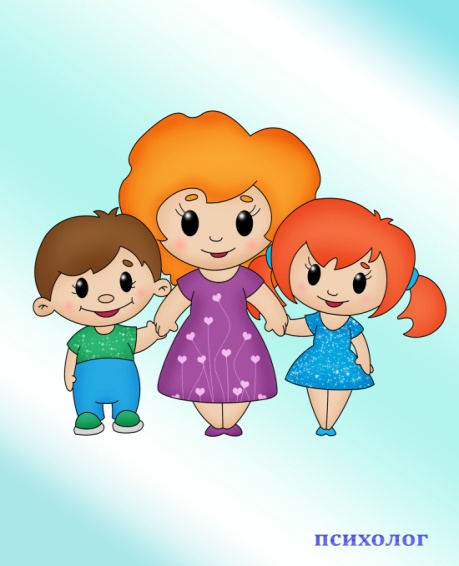 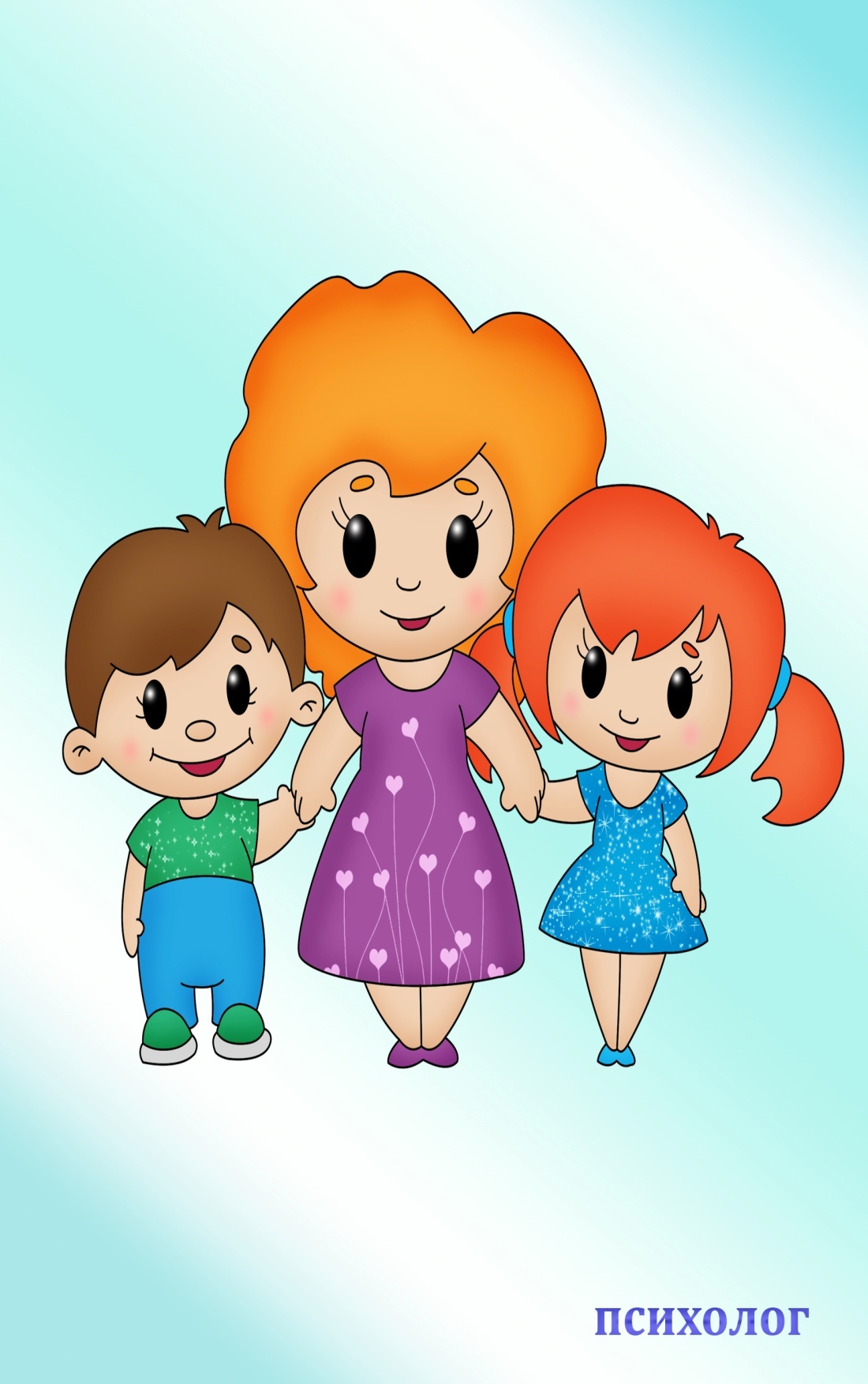 Загадка 1
Ты учишь буквы складывать, считать,Цветы растить и бабочек ловить,На все смотреть и все запоминать,И все родное, родину любить.
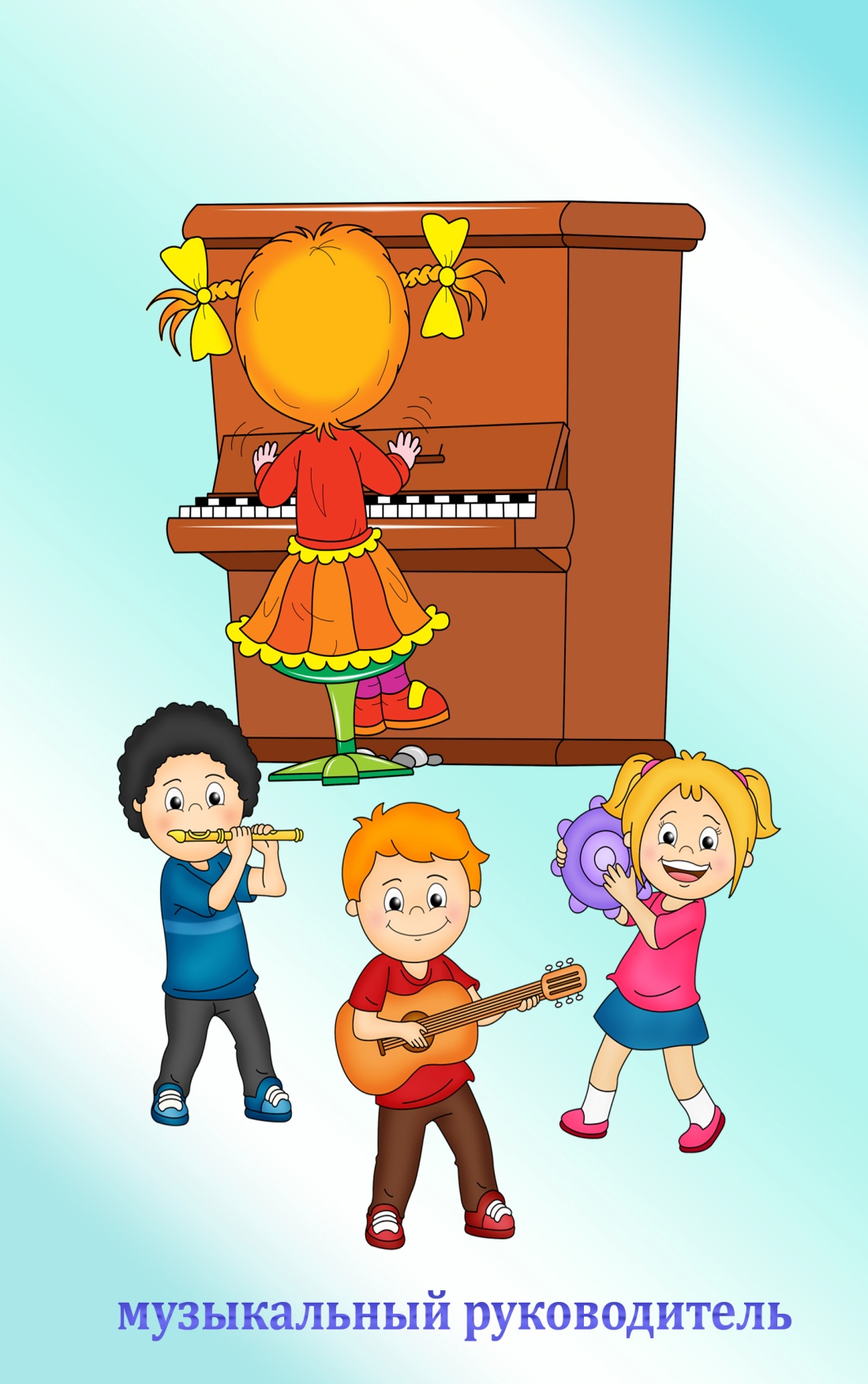 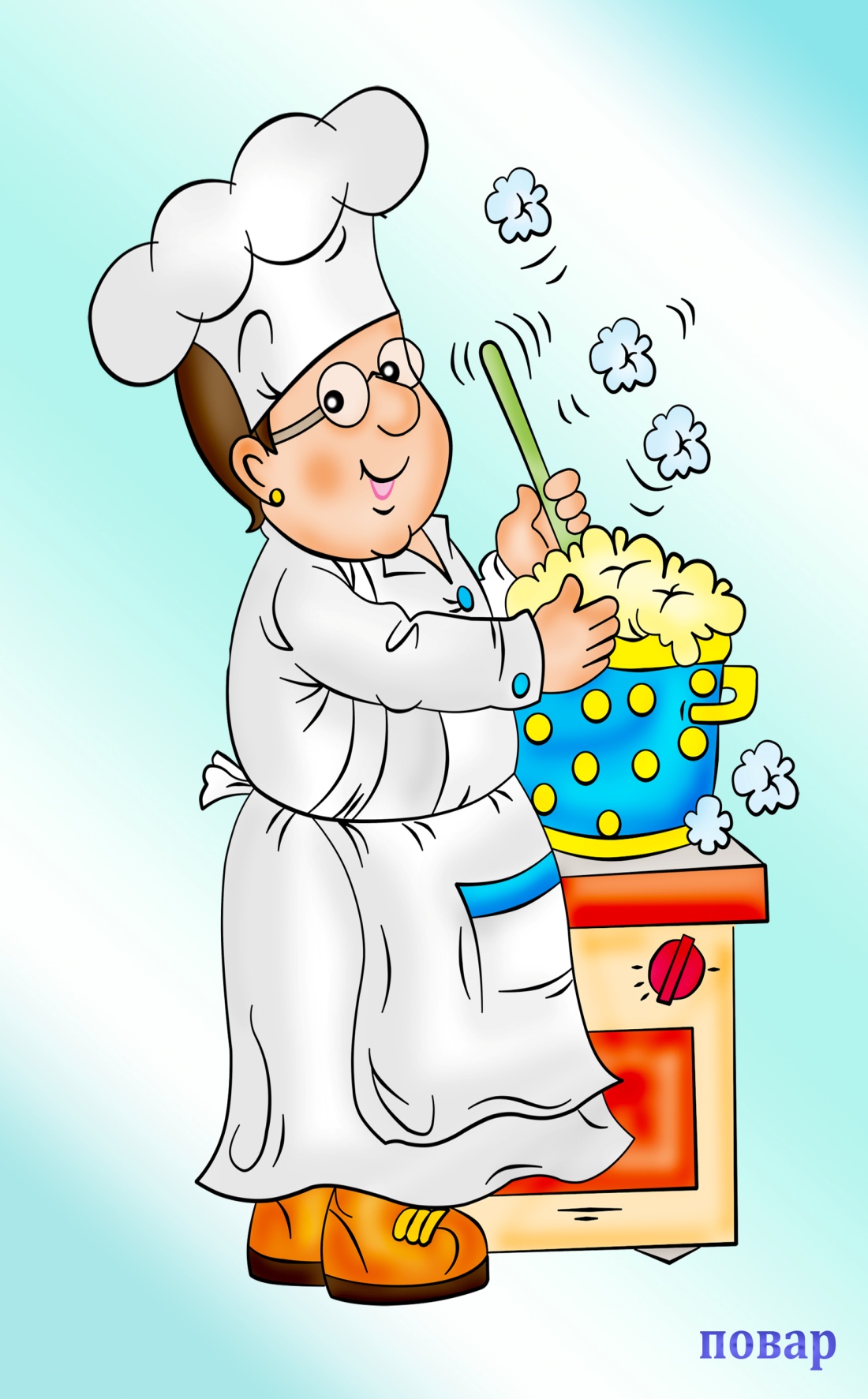 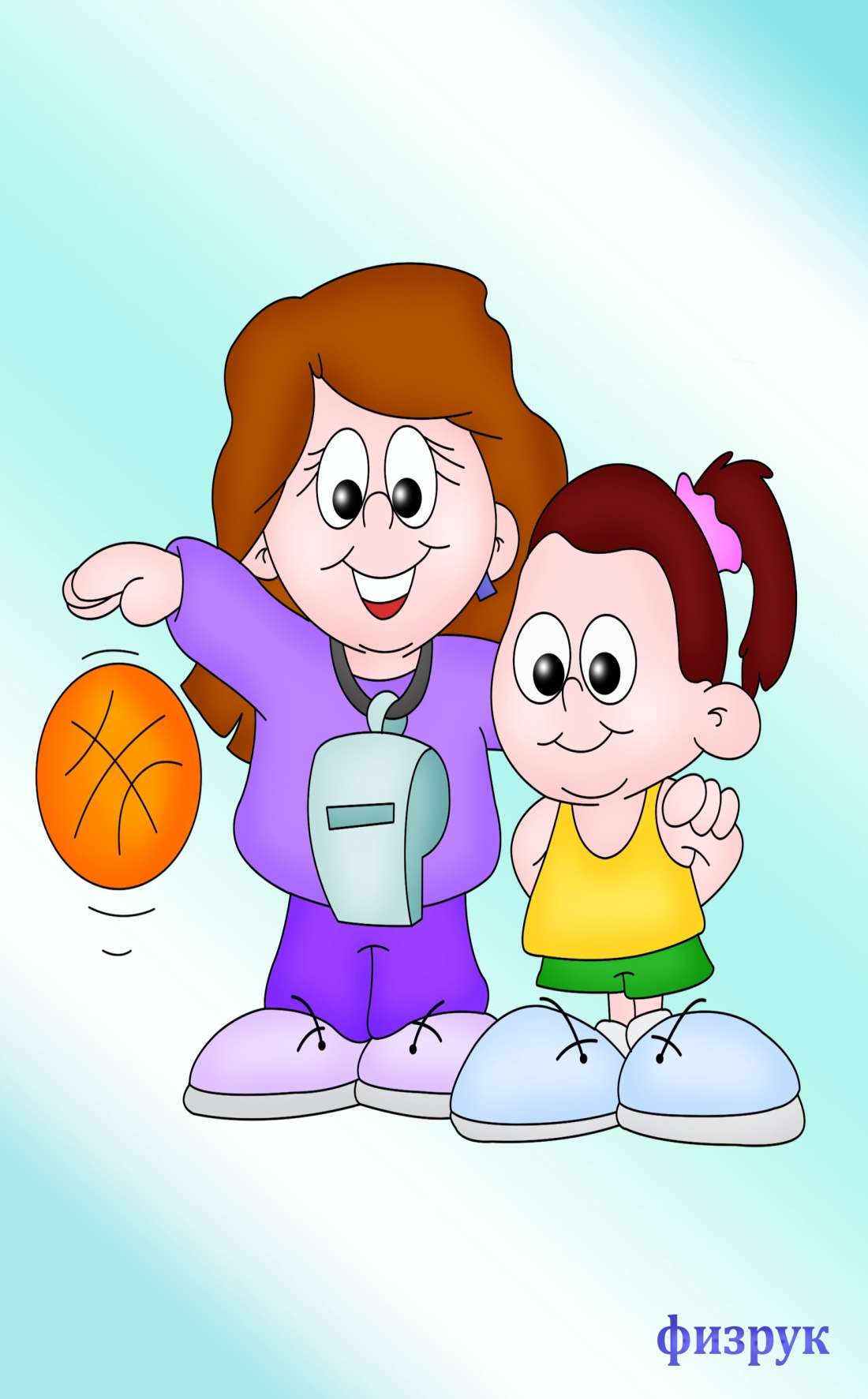 Загадка 2
Приготовит она суп
Малышам из разных групп,
Ловко вылепит котлеты
И нарежет винегреты.
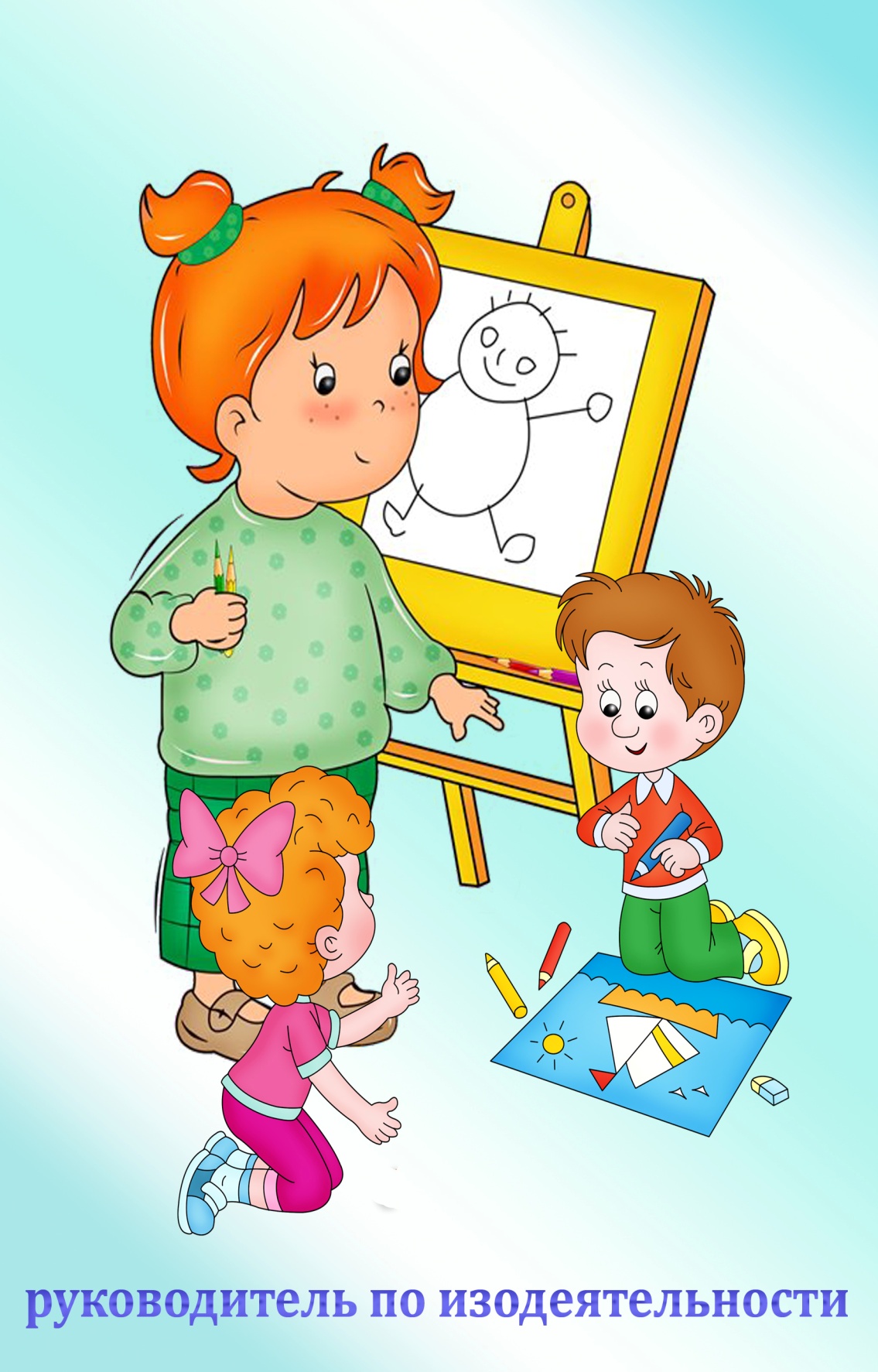 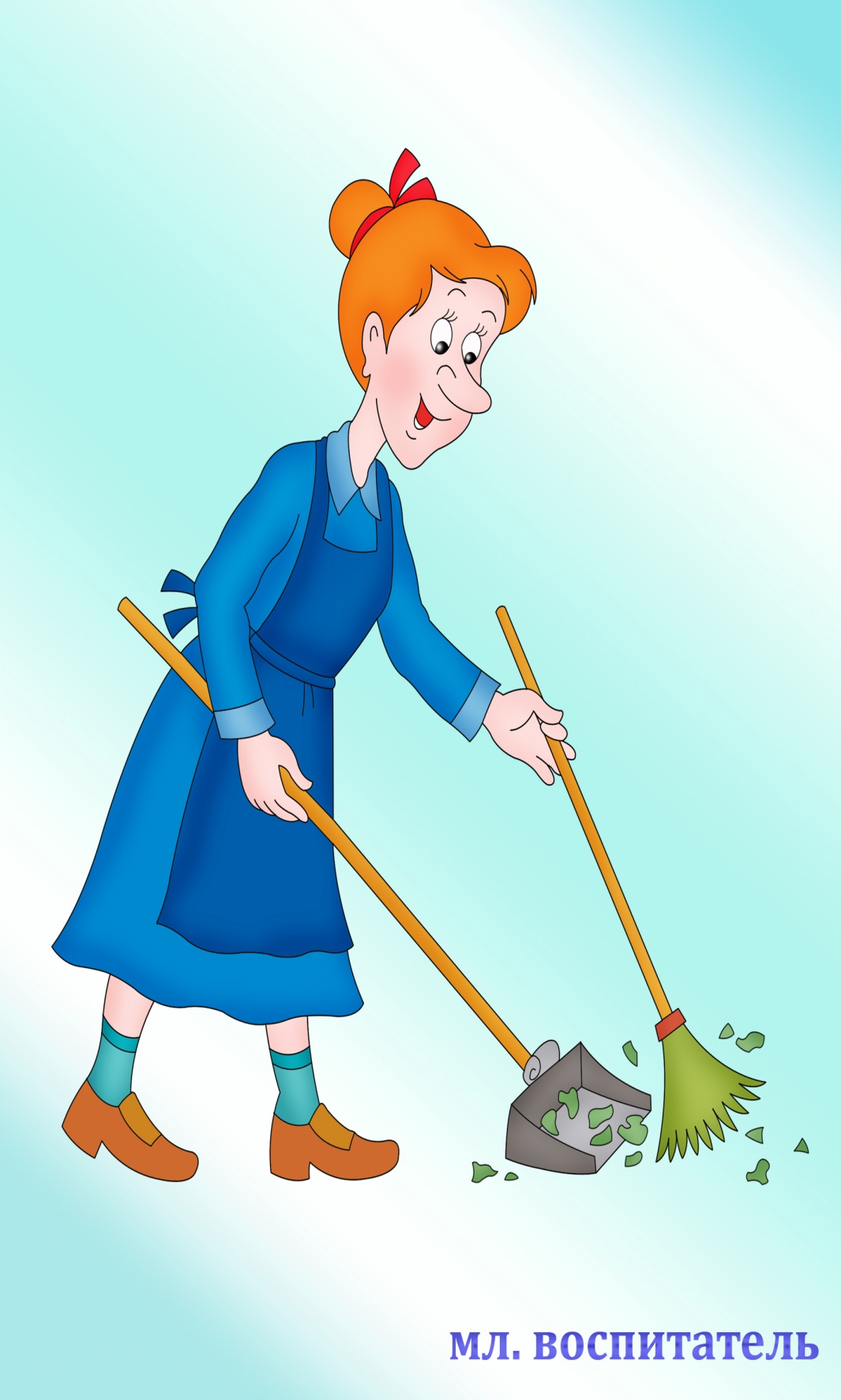 Загадка 3
В детском садике обед, Но ведь мамы рядом нет, Кто ж на стол там накрывает? 
И за нами убирает?
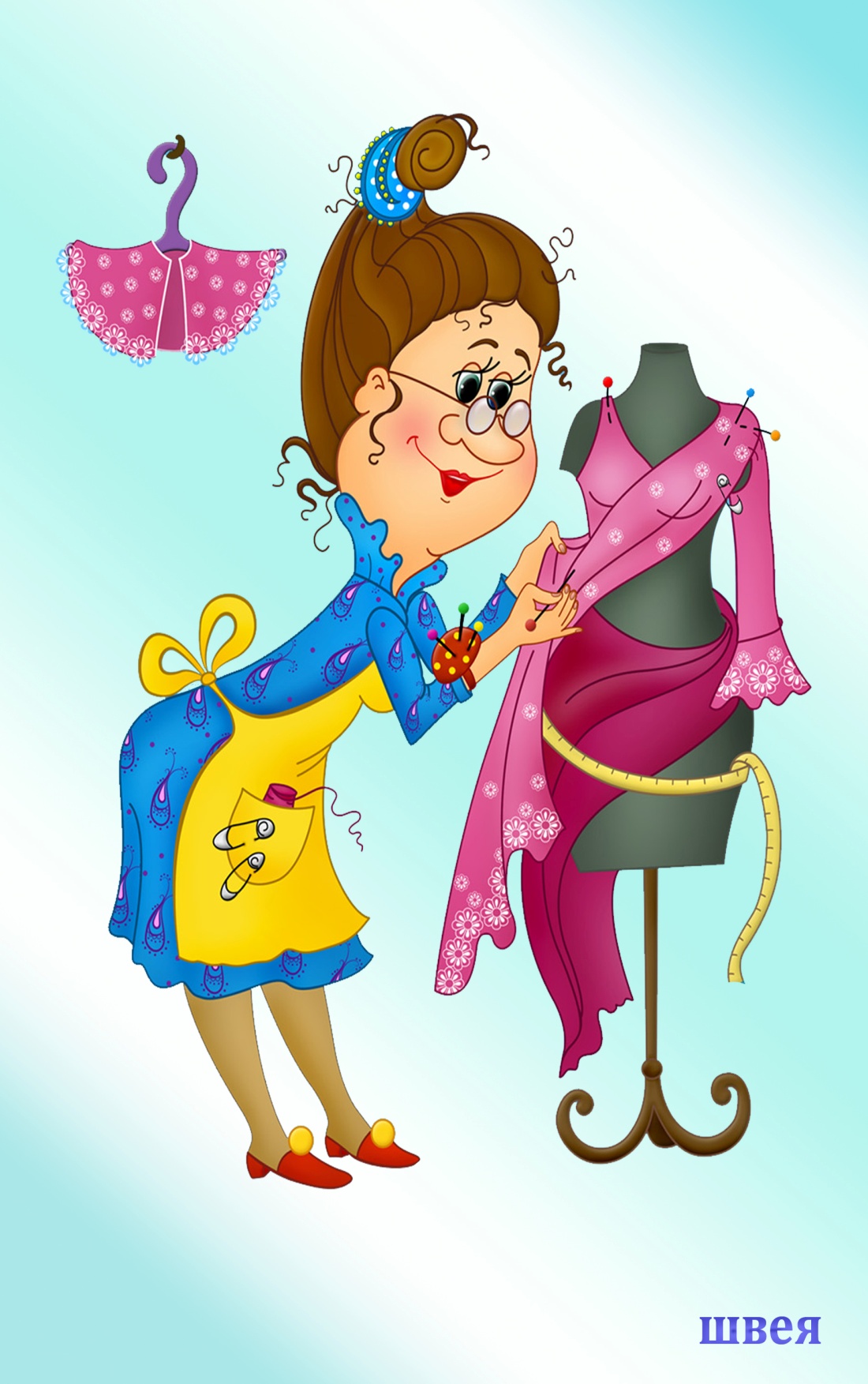 Загадка 4
Она может ставить банки,Мазать ссадины и ранки.Она лаской, добрым словомПомогает стать здоровым!
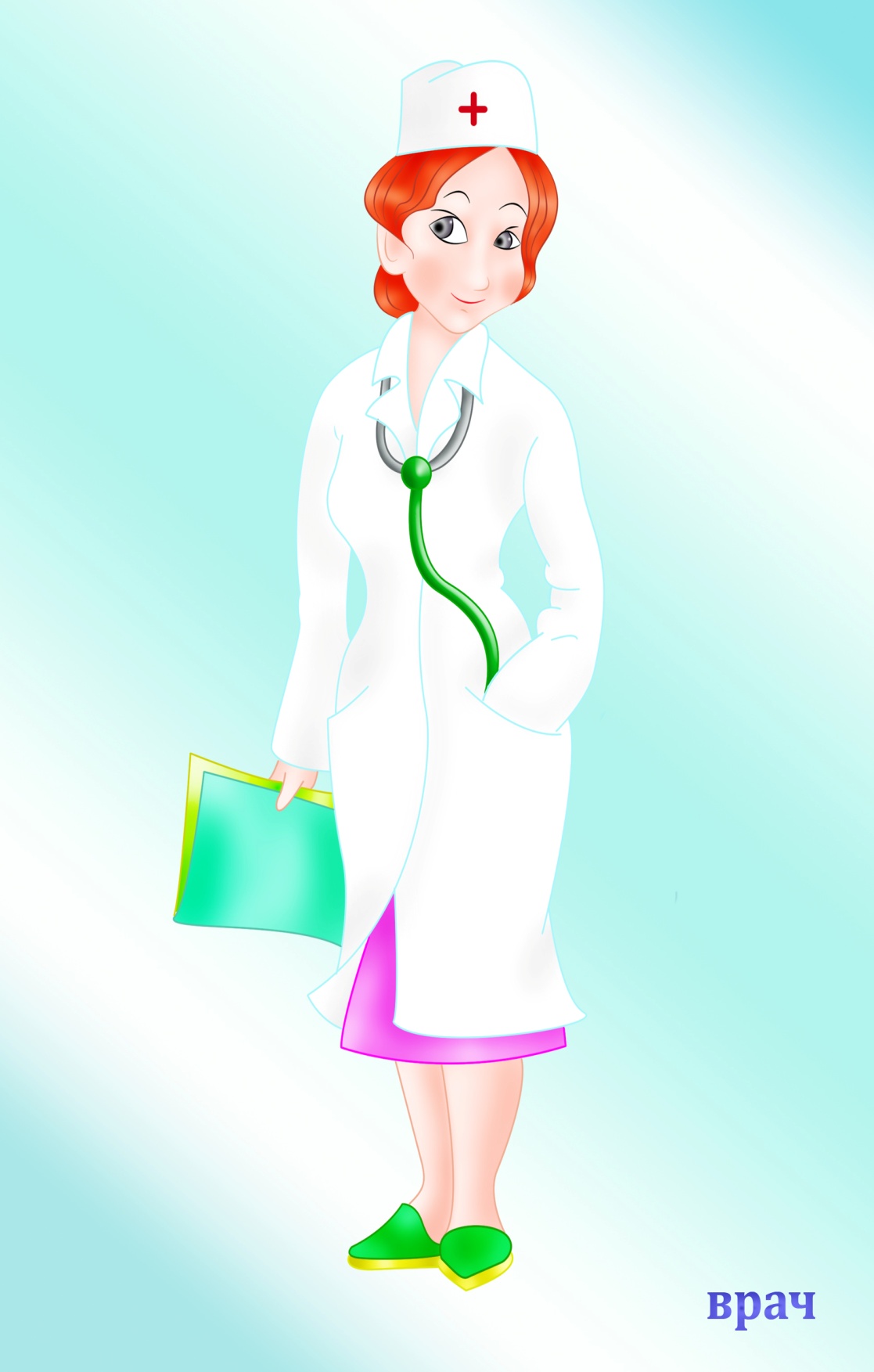 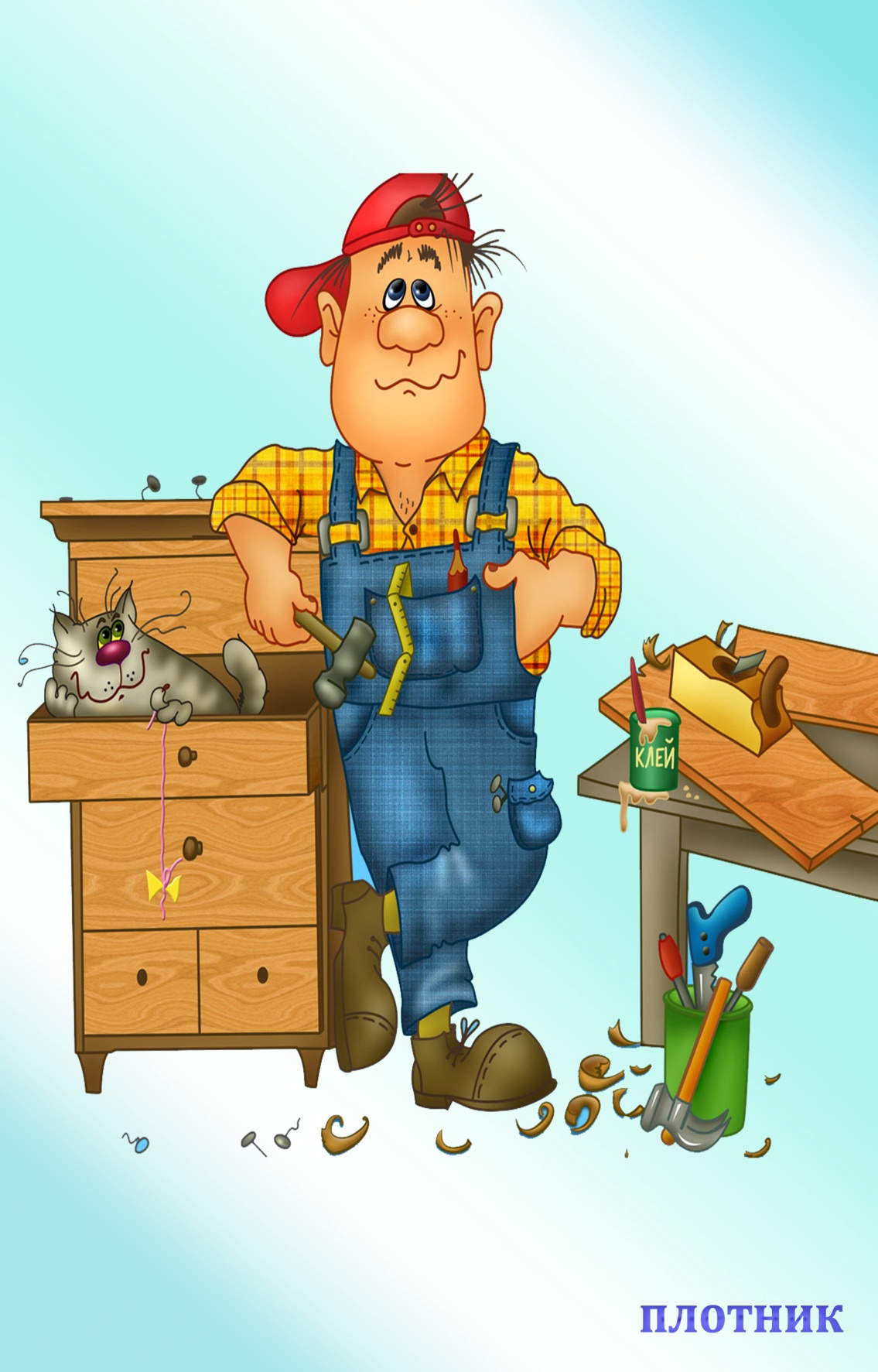 Загадка 5
Он бревно отешет ловко, Стены сделает, навес. У него смолой спецовка, Как сосновый пахнет лес!
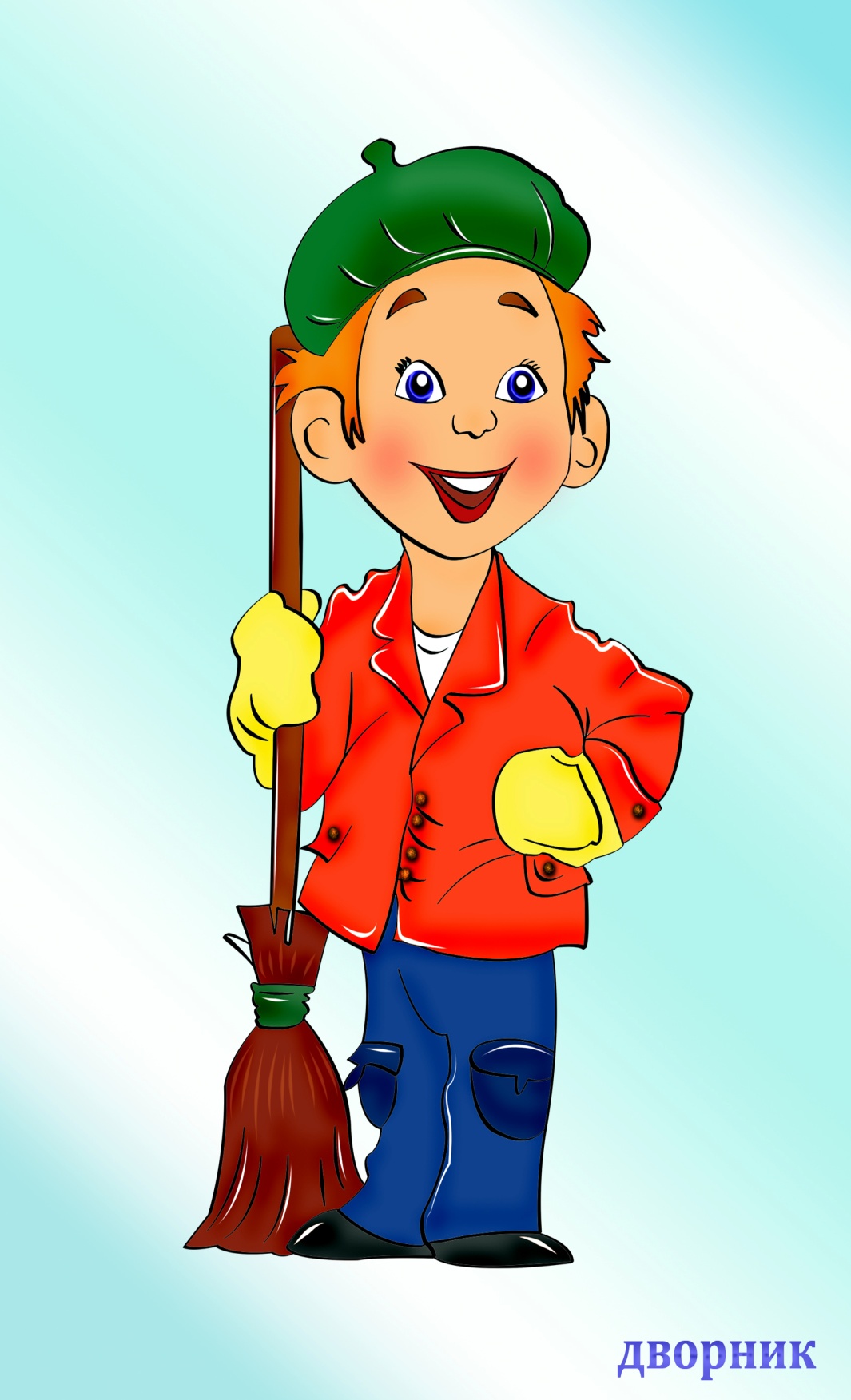 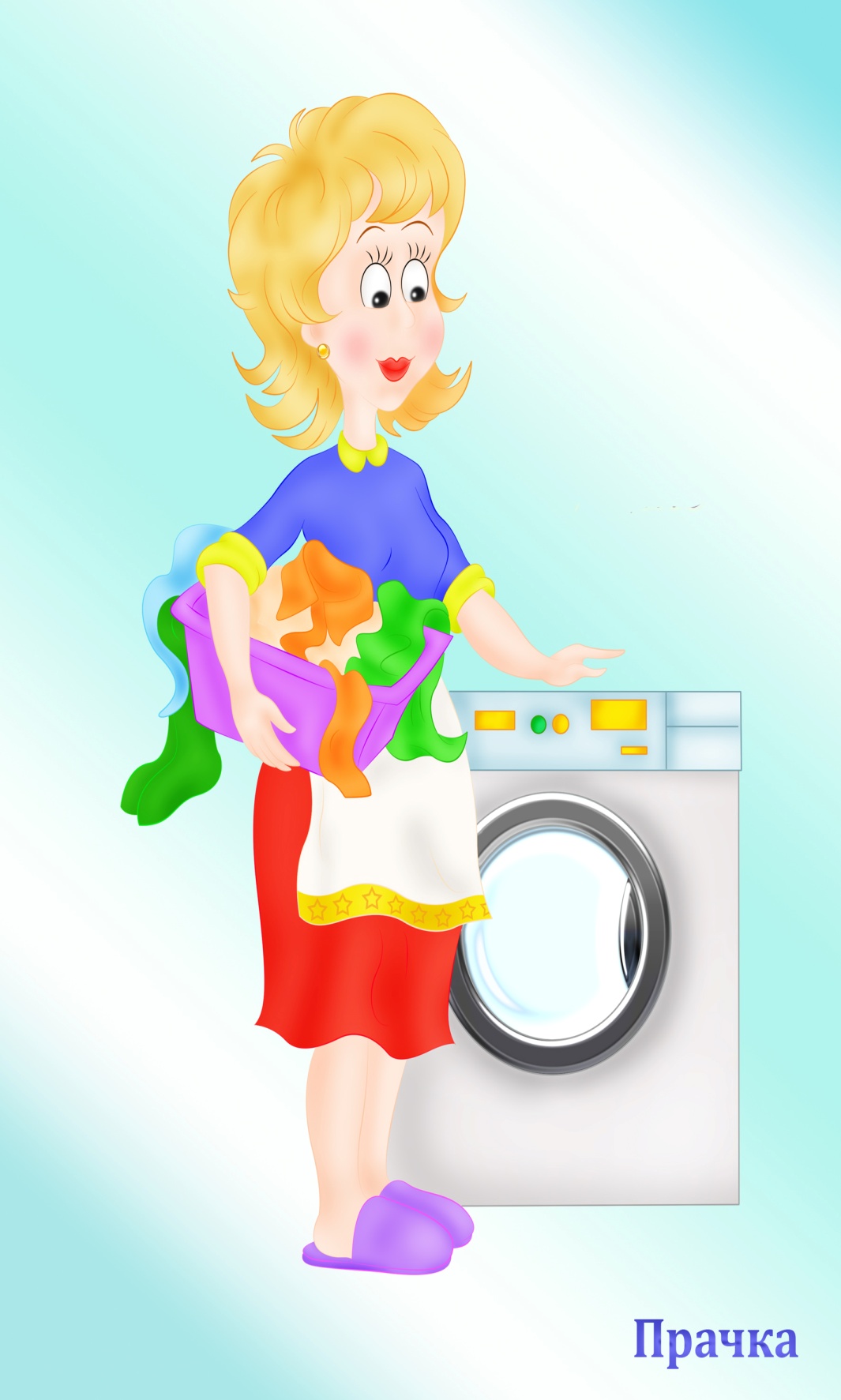 Прачка
Чистые полотенца для носа и щечекСухие простынки для сладкого снаВсе это работа натруженных ручекХоть незаметна бывает она.Не порошок из телерекламы,Не суперстиралка и не водаА наша прачка все это времяЗаботится чтобы была чистота.
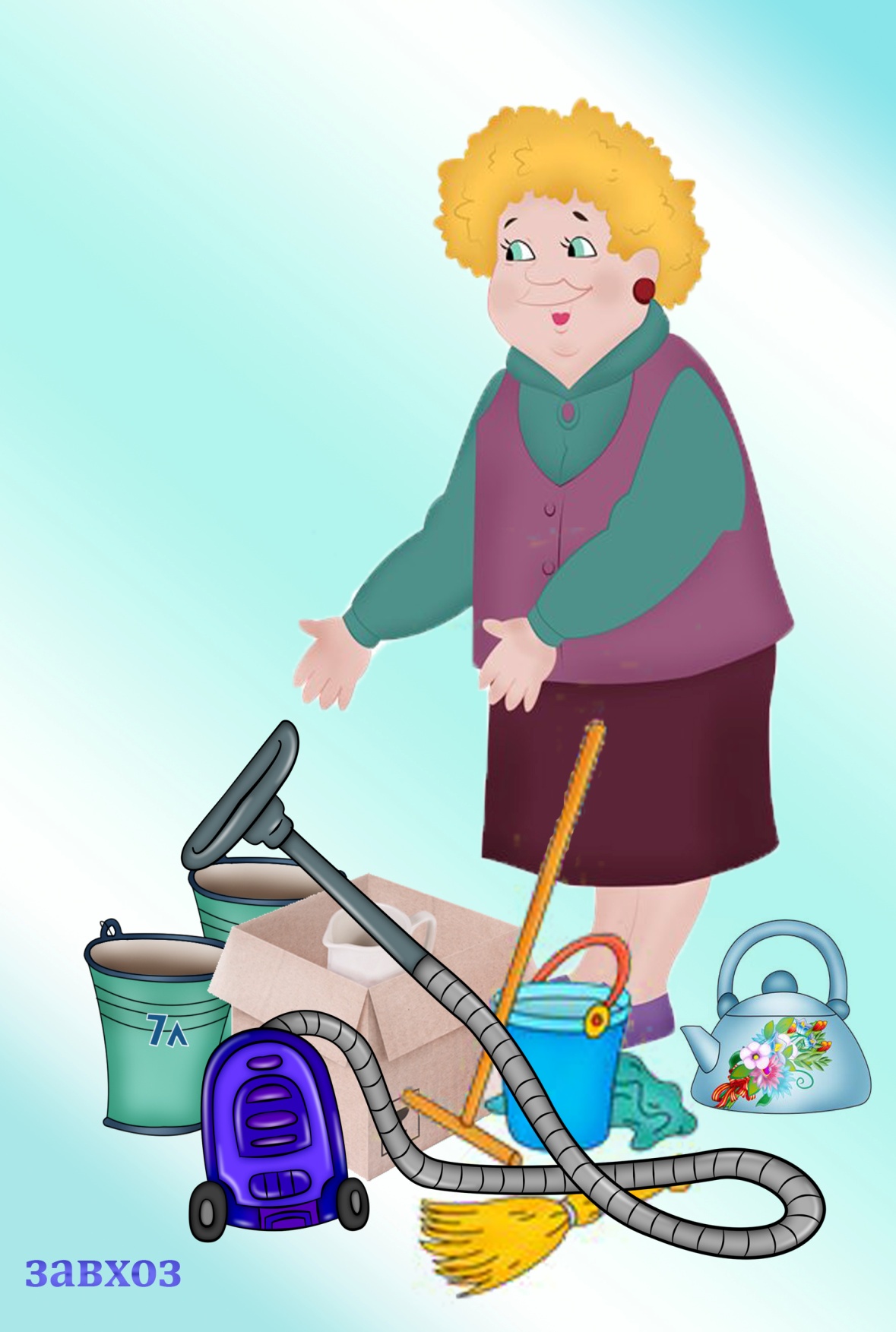 Завхоз

Кто заведует всерьез Всем хозяйством? Наш завхоз! В чьих руках всегда умело Спорится любое дело? У неё всегда в порядке Краска, веники, тетрадки, 
И на ёлке в Новый год
С нами пляшет и поет!
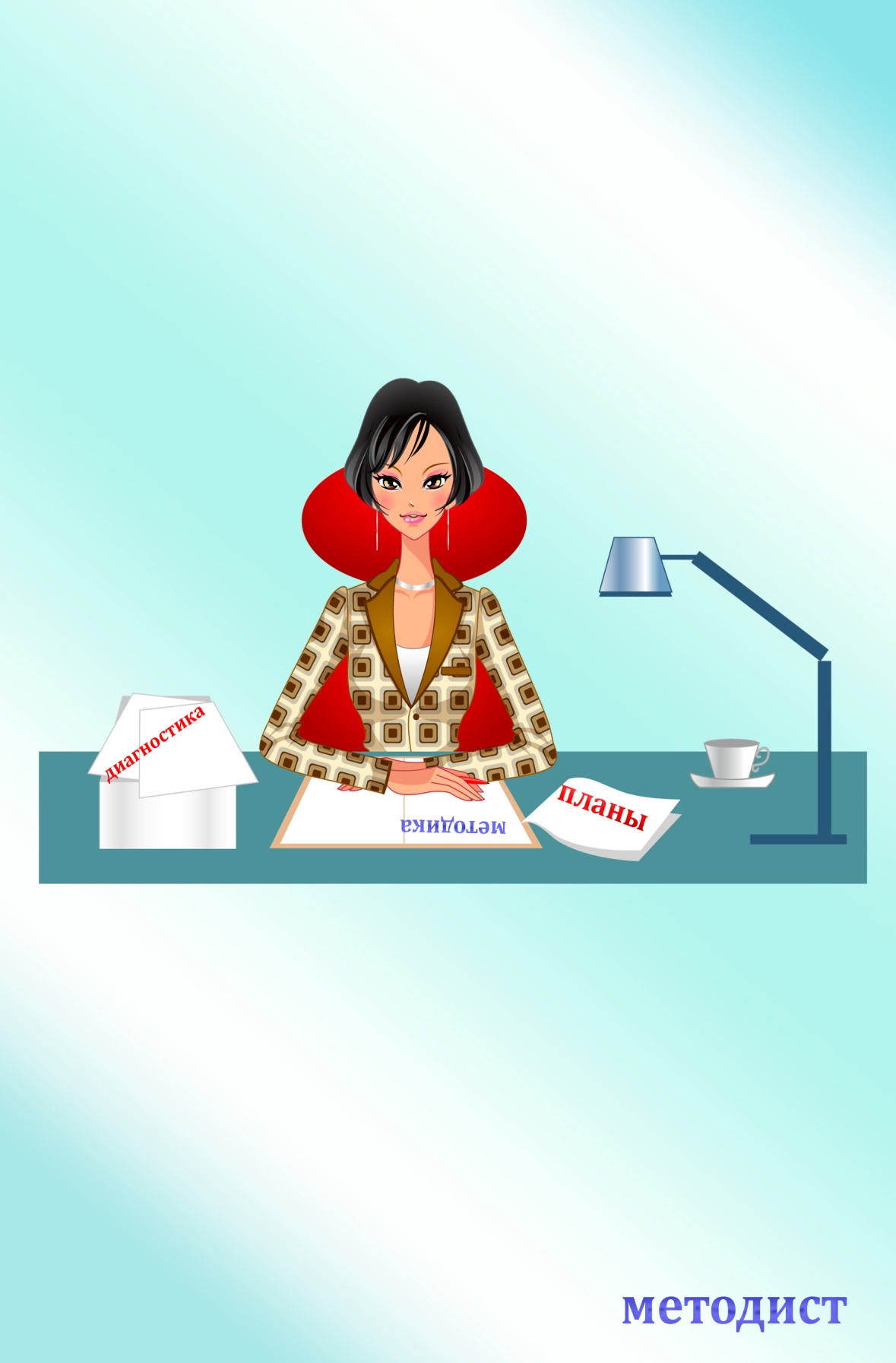 Методист



Чтоб деток верно воспитать, Необходимо много знать. Знать нужно психологию И знать физиологию. Быть докой а педагогике, Риторике и логике. Но главное, чтоб методистом быть, Детишек надобно любить.
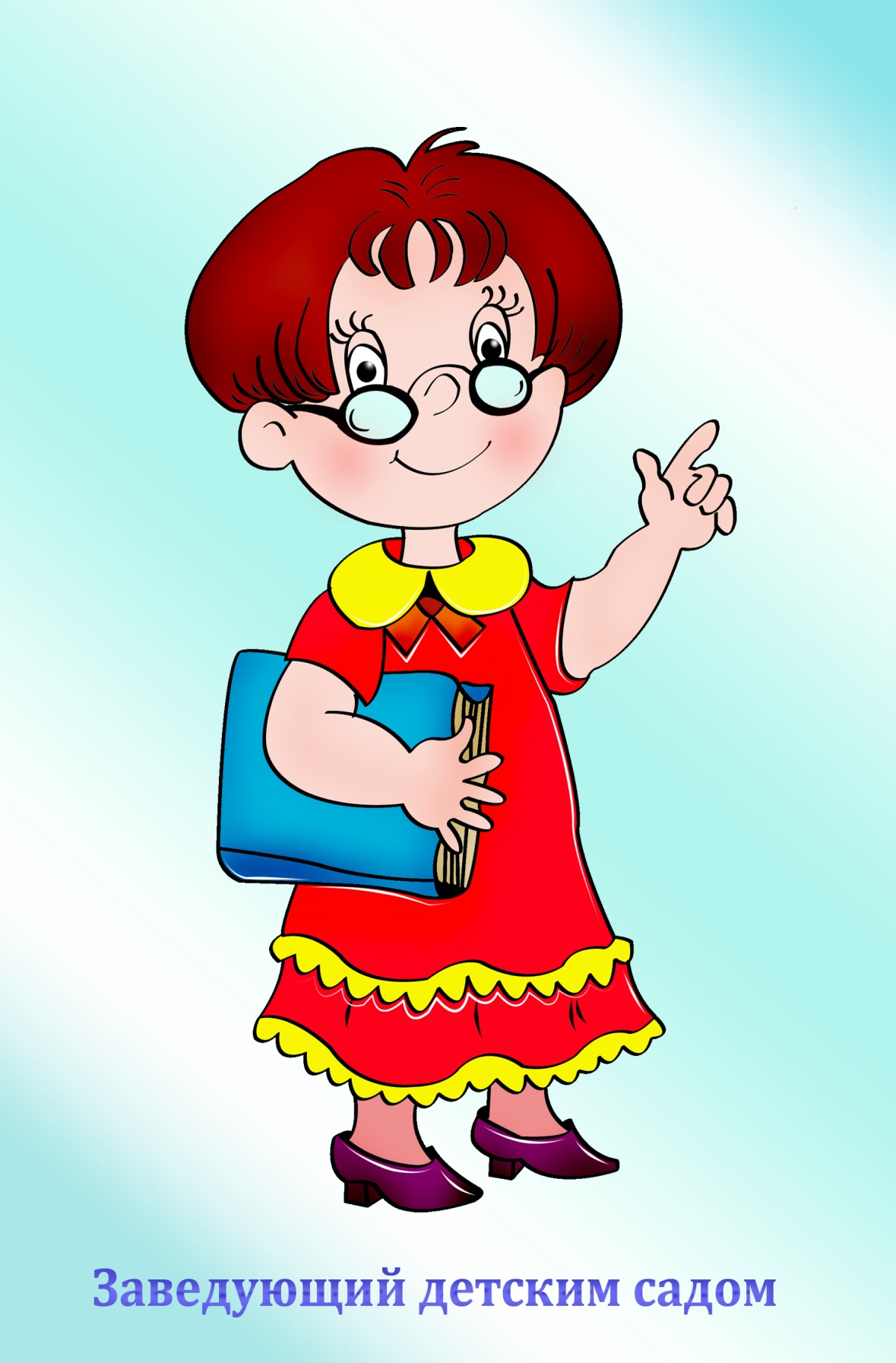 Заведующая

У заведующей заботы
Всех других важней забот.
Как приходит на работу,
Так пошел круговорот:
Заболела в группе няня,
Нужно кем-то заменить,
А энергии не станет -
В Горэнерго позвонить.
Подобрать специалистов,
Чтоб учебный год начать.
Пригласить в детсад артистов,
Детям сказку показать.
Записать детишек новых,
Педагогов похвалить,
И, конечно же, обновы
Для детсада закупить.
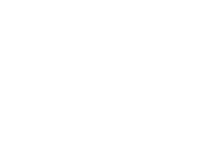 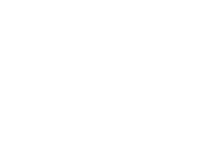 Правильно!Молодец!!!
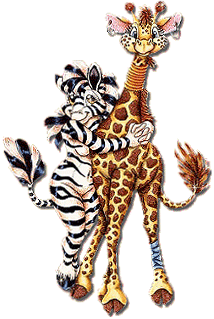 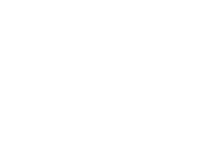 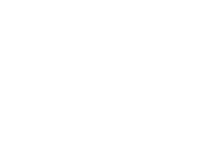 1
2
3
4
5
НеправильноПопробуй еще раз…
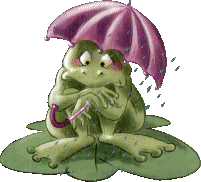 1
2
3
4
5